taken from wikipedia.org
Differential Manifolds and Tensors
A presentation of the topic as in:
B. F. Schutz,
Geometrical methods of mathematical Physics, chap. 2
5/26/2009
Stratos C. Papadoudis
1
What are they?
basic analytic tools
5/26/2009
Stratos C. Papadoudis
2
Metric spaces
A set    with a metric function               (denoted           ) is defined to be a metric space if and only if:
                     ,                  
                     ,              
                                ,                  
                                                 ,
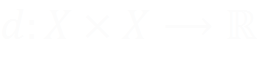 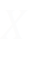 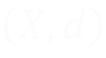 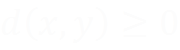 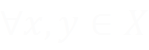 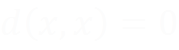 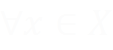 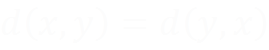 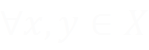 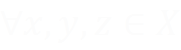 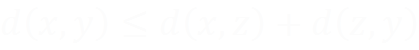 5/26/2009
Stratos C. Papadoudis
3
Regions defined in a metric space
and              ,                     is defined to be a ball in            if and only if:                      	               .
             is defined to be open in            if and only if:              ,              :                    .
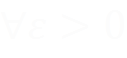 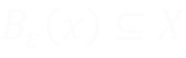 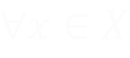 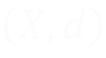 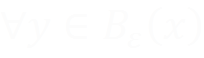 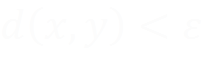 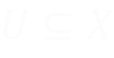 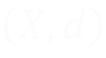 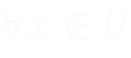 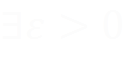 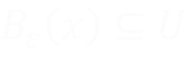 5/26/2009
Stratos C. Papadoudis
4
Regions defined in a metric space
Open sets satisfy the following properties:
    and     are open sets
                family of open sets,              is open
                 finite family of open sets,
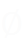 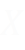 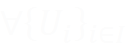 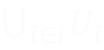 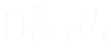 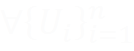 5/26/2009
Stratos C. Papadoudis
5
Topological spaces
A set    with a collection of subsets     (denoted	     ) is defined to be a topological space if and only if:
            and            
                        :                     
                         :                      
                                      is the set of all neighborhoods of             in topology    .
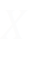 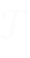 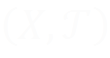 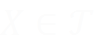 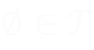 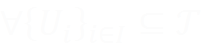 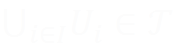 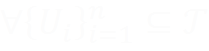 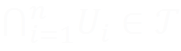 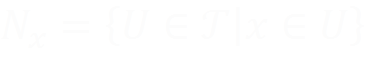 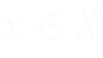 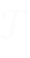 5/26/2009
Stratos C. Papadoudis
6
Mappings
A mapping                                       is said to be a homeomorphism if and only if    is continuous, that is,                 and                   :                        .
A mapping                                       is said to be an isomorphism if and only if    is a one-to-one and onto homeomorphism.
Diffeomorphisms require the definition of exterior geometry on              and            .
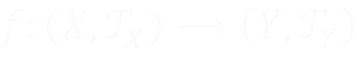 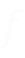 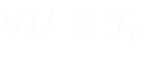 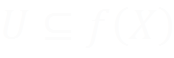 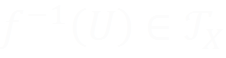 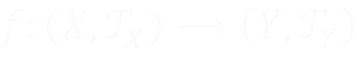 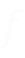 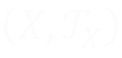 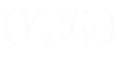 5/26/2009
Stratos C. Papadoudis
7
So… what are they!
Differentiable manifolds
5/26/2009
Stratos C. Papadoudis
8
Manifolds
A manifold      is a topological space with topology       for which,              :               , 			 and                          which is an isomorphism to an open subset of      .
The pair            is called a chart.
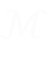 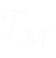 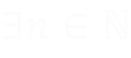 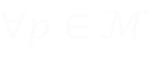 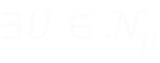 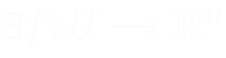 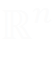 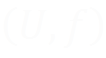 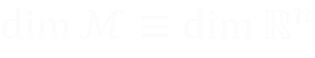 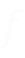 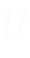 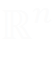 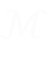 5/26/2009
Stratos C. Papadoudis
9
Differentiable manifolds
Consider 2 overlapping charts            and            on a manifold     .            and            are said to be     -related if 	                                         with            and            , is     -differentiable.
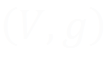 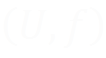 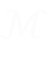 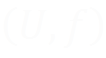 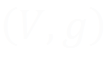 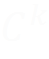 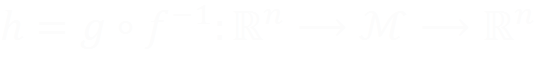 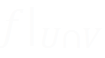 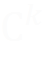 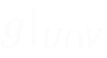 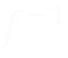 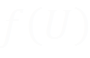 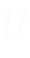 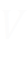 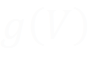 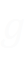 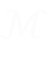 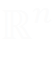 5/26/2009
Stratos C. Papadoudis
10
Differentiable manifolds
An atlas is a collection of charts, whose regions cover all of the manifold      .
If every chart in the atlas is     -related to every other it overlaps with,      is said to be a 		-manifold.
From now on, we will suppose for the sake of comfort       or analytic manifolds!
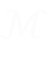 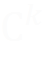 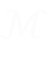 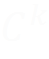 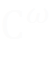 5/26/2009
Stratos C. Papadoudis
11
Diffeomorphisms
Any mapping                       between      -manifolds       and      of the same dimension 						    , is said to be a diffeomorphism of       onto       if, 	is 1-1 and  	-differentiable                                   (locally!).
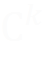 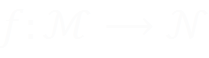 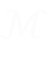 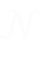 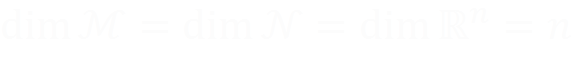 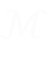 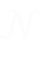 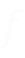 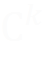 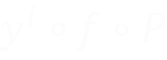 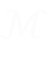 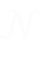 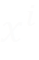 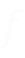 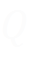 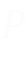 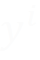 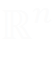 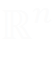 5/26/2009
Stratos C. Papadoudis
12
About time!
working ondifferentiable manifolds
5/26/2009
Stratos C. Papadoudis
13
Curves in manifolds
A curve    is the image of an open interval of     through the differentiable mapping:
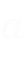 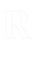 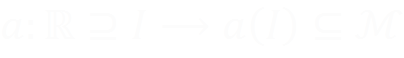 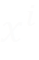 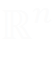 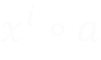 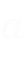 (
)
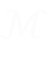 λ
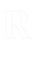 5/26/2009
Stratos C. Papadoudis
14
Functions on manifolds
Henceforth charts will be denoted as             with implied locality.
So, let                      . By    we refer to the locally defined                                          , where           .
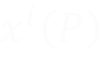 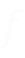 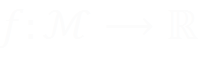 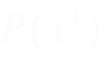 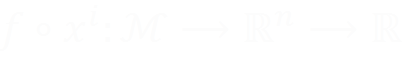 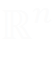 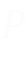 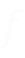 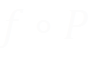 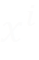 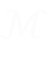 5/26/2009
Stratos C. Papadoudis
15
Tangent vectors
Consider a curve            and a function            locally on a manifold     . Then on a point    :


     , so that:
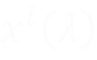 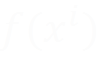 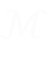 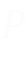 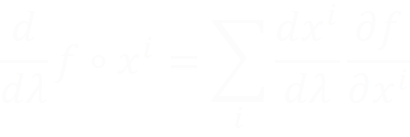 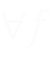 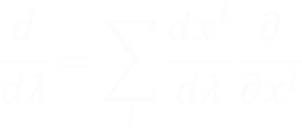 5/26/2009
Stratos C. Papadoudis
16
Tangent vectors
There is a unique tangent vector on    for every passing curve with proper parameter, having coordinates                on a basis                 .
Tangent vectors combine linearly to a new:
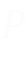 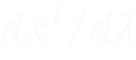 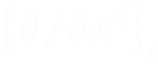 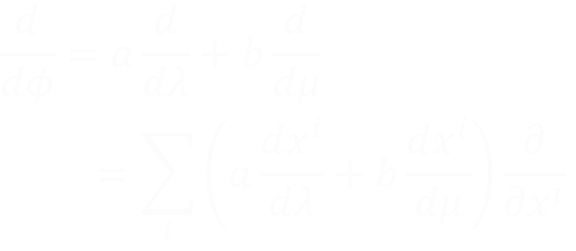 5/26/2009
Stratos C. Papadoudis
17
Tangent space
is the space of derivatives (TV) of all passing curves at   .
          is a vector space.
For distinct points   ,           are distinct as well.
                 is a basis on          , but an new basis can be defined which is not necessarily a coordinate basis.
Fiber Bundles and transition on      ?
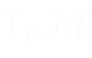 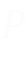 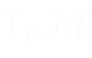 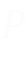 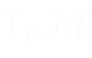 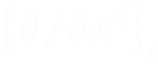 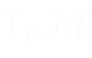 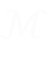 5/26/2009
Stratos C. Papadoudis
18
Vector fields and Integral curves
Gives a vector in          ,                , denoted as   .
Integral curves are all curves tangent to  vector fields.
The set of the manifold-filling Integral curves is called a congruence.
Local (not infinitesimal) extrapolation by   :
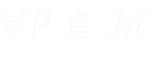 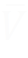 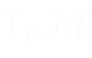 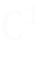 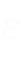 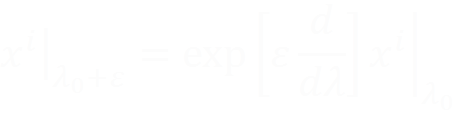 5/26/2009
Stratos C. Papadoudis
19
Now were talking!
tensors
5/26/2009
Stratos C. Papadoudis
20
One-forms
One-forms
Vectors
takes a vector     as an argument and returns a real number,           .
duality brackets
    lies on the dual of the tangent space at    ,          .
Also known: covariants!
Dual base          .
dual base definition
takes a one-form     as an argument and returns a real number,           .

    lies on the tangent space at   ,          .
Also known: contravariants!
Base          .
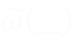 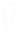 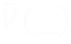 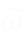 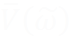 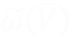 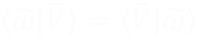 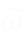 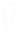 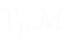 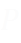 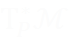 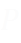 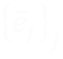 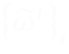 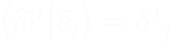 5/26/2009
Stratos C. Papadoudis
21
Tensors
takes one-forms (left) and vectors (right) as arguments and gives a real number.
Denoted:


where,     is the # of covariant arguments and 	is the number of contravariant arguments.
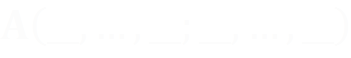 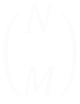 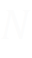 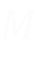 5/26/2009
Stratos C. Papadoudis
22
Tensor                 or
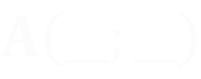 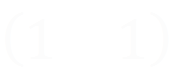 One-forms
Vectors
For fixed    ,                 is a one-form!
	is a tensor
One-forms are tensors of the type:


contraction
is a scalar
For fixed    ,                 is a vector!

Vectors are tensors of the type:
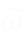 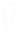 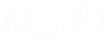 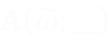 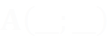 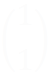 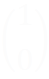 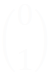 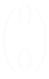 5/26/2009
Stratos C. Papadoudis
23
Tensor product
Inductive definition with obvious initialization:


Under bases          and their duals          , have components:

Tensors are susceptible to transformations as their component bases are.
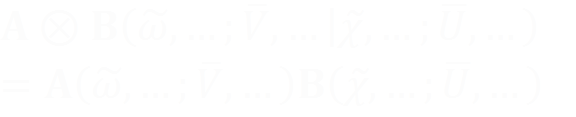 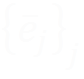 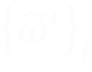 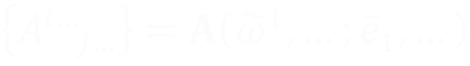 5/26/2009
Stratos C. Papadoudis
24
Contraction
General representation is non-trivial! Sorry.
Contraction is independent of basis though!
It materializes on components by eliminating pairs of co- and contra- variant indices:


That looks like Einstein’s Notation… yielded in a rather natural way based on vector duality!
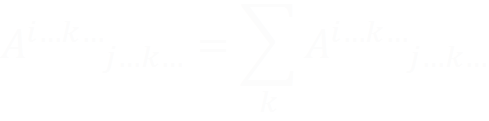 5/26/2009
Stratos C. Papadoudis
25
Tensor oprerations on components
Tensors form Vector spaces:


Multiplication of components:

Contraction of pair of indices one of which is up and the other down…!
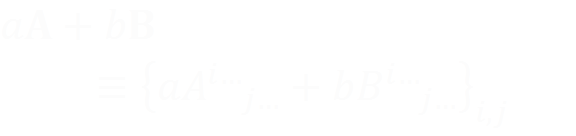 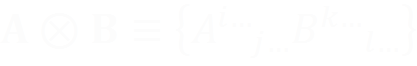 5/26/2009
Stratos C. Papadoudis
26
What are you taliking about?
applications
5/26/2009
Stratos C. Papadoudis
27
Space-Tme
One defines a special              tensor called the metric tensor                .
From the curvuture tensor            , we obtain by contraction the trace-reversed Ricci tensor also known as Einstein’s Tensor:


Stress-energy tensor         is defined explicitly!
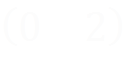 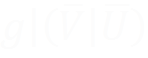 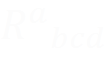 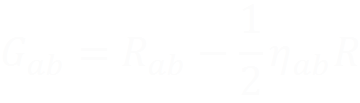 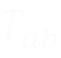 5/26/2009
Stratos C. Papadoudis
28
References
B. F. Schutz, 
Geometrical Methods of Mathematical Physics, 
(Cambridge University Press)
Kip S. Thorne, Gravitational Waves, Caltech's Physics 237-2002. [http://elmer.tapir.caltech.edu/ph237/CourseMaterials.html]
and some e-scrolling of course…:
5/26/2009
Stratos C. Papadoudis
29
That’s All Folks!
5/26/2009
S. C. Papadoudis
30